2023 U.S. Financial Professional Survey Results
2023 U.S. Financial Professional Survey
In the fourth quarter of 2023, LIMRA surveyed U.S. Financial Professionals about the practices of wholesalers.
The goal of the study was to examine ways wholesalers can improve to better serve the financial professionals with whom they work.
Survey responses were received from 145 financial professionals.
© 2024, LL Global, Inc.
2
2
[Speaker Notes: Wholesalers play a crucial role in the financial industry by acting as intermediaries between financial professionals, investment product manufacturers, insurance firms, and asset management companies. They support financial professionals in a myriad of ways: by imparting product knowledge, offering training and education, support during the sales process, and providing market insights.]
Respondent Profile
The average age of respondents is 53 years old.
The average years in a sales or an advisory position is 21 years.
44% are Independent Broker-Dealer representatives, 37% are Wirehouse/Full-Service Broker Dealer representatives, and 14% are Independent Insurance Agents.
All have individuals as their primary customers, and all receive service and support from external wholesalers.
Most of these financial professionals’ revenue comes from advisory services (including asset management and financial planning) (35%) and investment products and services (30%).
The financial professionals are predominately male (82%), and only 7% are of Hispanic or Latino origin.
Source: 2023 US Financial Professional Survey
3
3
[Speaker Notes: Most of the financial professionals in this survey have revenue that primarily stems from advisory services (including asset management and financial planning) (35%) and investment products and services (30%).

These financial professionals have been in a sales or advisory position for an average of 21 years, and their average age is 53 years old. They are predominantly male (82%) and only 7 percent are of Hispanic or Latino origin.]
Section 1: Wholesaling Interactions
4
Working With Wholesalers
How many internal and external wholesalers do you work with on a regular basis?
Source: 2023 US Financial Professional Survey
5
5
[Speaker Notes: 1-1. How many internal and external wholesalers do you work with on a regular basis?

Financial professionals usually work with 3-4 carrier internals, 5-6 carrier externals, and 1-2 wholesalers (internal/external) from BGAs/IMOs.]
Working With Wholesalers – Primary Product They Represent
For the carrier wholesalers you work with, indicate the primary product they represent.
Source: 2023 US Financial Professional Survey
6
6
[Speaker Notes: 1-1. For the [insert number from AB] carrier (product manufacturer) wholesalers you work with, indicate the primary product they represent.

These FPs most often work with carrier wholesalers that primarily represent investment products.]
Interaction With Wholesalers
Typically, how many times do you need to interact with a wholesaler before the first piece of business is placed with the company they represent?
Open-end responses:

None because they are not the reason I'm placing business.
It depends. Sometimes we pick the product before we meet.
I generally have placed business and then the rep will call on me.
Usually, I use them for questions after the sale.
More than 4. It’s about a relationship with a wholesaler.
It depends on the type of product. Generally, I already have a client and need in mind, so I am contacting them for info to support the sales process, probably no more than 1-2 times.
Source: 2023 US Financial Professional Survey
7
7
[Speaker Notes: 1-2. Typically, how many times do you need to interact with a wholesaler before the first piece of business is placed with the company they represent?

These FPs typically interact with wholesalers 2-3 times before business is placed.]
Agree/Disagree
I prefer working with a true, traditional external wholesaler vs a hybrid wholesaler.
Source: 2023 US Financial Professional Survey
8
8
[Speaker Notes: 1-3. To what extent do you agree with the following statement?
I prefer working with a true, traditional external wholesaler vs a hybrid wholesaler.

While 35 percent of financial professionals are neutral, 50 percent prefer to work with a true, traditional external wholesaler (vs. a hybrid wholesaler). Reasons include:
•	More time for financial professionals.
•	They are usually more experienced with better product knowledge.
•	They have the ability to build a strong, in-person relationship.]
Preference for Traditional External Wholesaler
I like a specialist and not a jack of all trades. I get concerned if they are not specialized.
They have more time for me.
Builds a better rapport with them meeting more frequently and then can interact with the internal anytime they are needed and know they will be available.
Usually more experienced.
They have more time to dedicate to meetings and then have a specified person to back up their role and follow up.
Know them well. Feel their priorities align well with my needs.
They are efficient and responsive.
I want to work directly with one person.
I do not learn well just verbally. I learn better with visual and audible learning.
Better product knowledge.
The fewer product service offerings they work with the deeper their knowledge is of their products.
They have a better feel for what’s going on in my world.
Many comments about: better relationships and support when in-person interaction occurs.
Source: 2023 US Financial Professional Survey
(Open end — optional responses)
9
9
[Speaker Notes: 1-3a. Please explain why you have a preference to working with a true, traditional external wholesaler.

While 35 percent of financial professionals are neutral, 50 percent prefer to work with a true, traditional external wholesaler (vs. a hybrid wholesaler). Reasons include:
•	More time for financial professionals.
•	They are usually more experienced with better product knowledge.
•	They have the ability to build a strong, in-person relationship.]
Agree/Disagree
Source: 2023 US Financial Professional Survey
10
10
[Speaker Notes: 1-4. To what extent do you agree or disagree with the following statements?

A good relationship with a wholesaler can often be the determining factor when selecting a carrier to place business with (51% agree and 21% strongly agree).

Only 21% of FPs report an increase in the number of wholesalers they work with since the pandemic.]
New Wholesaler Relationships
In the last year, have you established a new wholesaler relationship and placed business with them?
Source: 2023 US Financial Professional Survey
11
[Speaker Notes: 1-5. In the last year, have you established a new wholesaler relationship and placed business with them?

61 percent of FPs have established a new wholesaler relationship in the last year and placed business with them.]
Section 2: The Value of Wholesaling
12
Drivers of Interaction With Wholesalers
Source: 2023 US Financial Professional Survey
13
[Speaker Notes: 2-1. What is the most common reason that drives interactions between you and the wholesalers you work with? Select one.

Financial professionals (FPs) interact with wholesalers primarily for two reasons: to gain an understanding of products and to devise client solutions.]
Wholesaling Services That Have a Positive Impact on a Practice
Top 3 Services
Top Service
Source: 2023 US Financial Professional Survey
14
14
[Speaker Notes: 2-2. In wholesaling services you receive, which has the most positive impact on your practice? Select up to 3 most impactful ways.
2-2a. And of those, what is the primary way wholesaling services can have a positive impact on your practice? Select one.

Among the services wholesalers provide, offering product overviews and updates stands out as the most impactful, followed closely by assistance in positioning products within a portfolio.]
Services Provided by Internal or External Wholesalers
Primarily externals
Primarily internals
Source: 2023 US Financial Professional Survey
15
15
[Speaker Notes: 2-3. Which of the following services are provided to you by internal or external wholesalers?

External wholesalers play a significant role in supporting FPs, particularly in product positioning and point-of-sale assistance. However, when it comes to planning tools, illustration support, and basic service issues, internal wholesalers are the preferred source of support for FPs.]
Preferred Method of Receiving Wholesaler Services
Source: 2023 US Financial Professional Survey
16
16
[Speaker Notes: 2-4. How do you prefer these services to be provided to you in the next few years?

Looking ahead, FPs prefer to maintain direct interactions with wholesalers rather than relying on self-service options like internet sites, apps, chatbots, or AI-driven solutions. Certain services, such as point-of-sale assistance and basic service issue resolution, are unlikely to transition to chatbots or AI-driven systems. However, nearly a quarter of FPs express a preference for receiving market and legislative updates through internet sites or apps.]
Agree/Disagree
Source: 2023 US Financial Professional Survey
17
17
[Speaker Notes: 2-5. To what extent do you agree or disagree with the following statements?

FPs get many calls from wholesalers, but only place business with a few.
• It seems that the wholesalers who secure business from FPs are those with good in-person relationships, strong product knowledge and industry expertise.]
Years Working With Most Valuable Wholesaler
Source: 2023 US Financial Professional Survey
18
18
[Speaker Notes: 2-6. How many years have you been working with your most valuable wholesaler?

The longevity of relationships between FPs and their most valuable wholesalers is noteworthy, averaging a decade of collaboration.]
Monthly Interaction With Most Valuable Wholesaler
Source: 2023 US Financial Professional Survey
19
19
[Speaker Notes: 2-7. Thinking about your most valuable wholesaler, on average, how many interactions (phone call, email, in-person, and virtual) are you having with that wholesaler on a monthly basis? If none, enter 0.

Communication between FPs and wholesalers typically involves a mix of emails, phone calls, and occasional in-person or virtual meetings on a monthly basis. This dynamic interaction underscores the importance of personalized support and direct engagement in the financial services industry.]
Section 3: Point-of-Sale Assistance
20
Percentage of Sales With Point-of-Sale Assistance
Source: 2023 US Financial Professional Survey
21
21
[Speaker Notes: 3-1. Approximately what percentage of your sales include point-of-sale assistance?

Point-of-sale assistance plays a crucial role in sales interactions, with approximately 13% of sales requiring this support.]
Most Helpful Aspects of Point-of-Sale Wholesaler Assistance
Note: “To show clients how to use the carrier’s website” was an option but received 0%.
Source: 2023 US Financial Professional Survey
22
[Speaker Notes: 3-2. Which of the following is most helpful to you when engaged in point-of-sale wholesaler assistance? Select one.

The effectiveness of point-of-sale wholesaler assistance lies in addressing complex client needs and explaining product details, as identified by 28% and 27% of respondents, respectively.]
Method of Delivery for Point-of-Sale Assistance
Has virtual point-of-sale assistance from wholesalers increased, decreased, or remained the same since last year?
Source: 2023 US Financial Professional Survey
23
23
[Speaker Notes: 3-3. How is point-of-sale typically delivered? (percent of time)
3-3a. Has virtual point-of-sale assistance from wholesalers increased, decreased, or remained the same since last year?

This assistance is delivered through various channels, with in-person interactions accounting for 40% of cases, virtual meetings for 30%, and phone calls for 29%. These findings underscore the importance of personalized support in guiding clients through complex financial decisions, whether through face-to-face meetings, virtual consultations, or over-the-phone discussions.]
Section 4: The Role of Virtual and Use of Data Analytics
24
Type of External Wholesaler Interaction
What percent of your external wholesaler interactions are in-person, virtual, phone, or text?
Source: 2023 US Financial Professional Survey
25
25
[Speaker Notes: 4-1. What percent of your external wholesaler interactions are in-person, virtual, phone, or text?

Financial professionals (FPs) engage with external wholesalers through a variety of channels, with in-person interactions accounting for 40% of their engagements, followed closely by phone calls at 38%, and virtual meetings at 18%.]
Virtual Interaction With External Wholesaler
Are you virtually communicating with external wholesalers more, less or about the same as a year ago?
Source: 2023 US Financial Professional Survey
26
[Speaker Notes: 4-2. Overall, are you virtually communicating with external wholesalers more, less, or about the same than a year ago?

Despite the prevalence of virtual communication, the majority of FPs (61%) report no significant change in their virtual interactions with external wholesalers compared to the previous year.]
Factors Determining In-Person v. Virtual Meeting
I don't meet virtually with wholesalers. It’s a waste of time.
Need for the product/personal relationships.
If the wholesaler cannot come in person, they do not get the business.
Prefer in person when they are in our area.
If the product is worth it, prefer to have in-person meeting.
It is easier to meet virtually as I am working remotely more and more.
If they have information that would help my practice.
Interest in underlying product, company, and time.
Depends on the complexity of the case and if they will be traveling in the area.
Frequency of our meetings and material being discussed.
If I know them, virtual is fine. If not, I would rather meet them in person.
We will only meet with the 2-3 wholesalers who genuinely provide benefit to us. 99% of interactions with wholesalers are a total waste of time.
Prefer virtually than in-person. Saves time.
Most meetings are in person unless a scenario comes up where it doesn’t work or geography plays a role.
Many comments about: issues with scheduling, proximity and working remotely as barriers to in-person meetings.
Source: 2023 US Financial Professional Survey
(Open end — optional responses)
27
27
[Speaker Notes: 4-3. What factor(s) determine whether to meet a wholesaler in person versus virtually?

Interestingly, while many FPs express a preference for in-person meetings, those opting for virtual meetings highlight benefits such as geographic convenience and time savings.]
Effectiveness of Virtual Communication With Wholesaler
Source: 2023 US Financial Professional Survey
28
28
[Speaker Notes: 4-4. Rank the effectiveness of virtual communication for the following interactions with wholesalers:

Virtual communication proves effective for FPs in various aspects, including gathering information on carriers' products and tools, designing cases, and resolving service issues.]
Planned v. Unplanned Meetings with Externals
Source: 2023 US Financial Professional Survey
29
29
[Speaker Notes: 4-6. What percentage of your meetings with external wholesalers are set in advance versus meetings prompted by an event or other trigger?]
Data Analytics in Practice
To what extent do you incorporate the use of data analytics in your practice?
Source: 2023 US Financial Professional Survey
30
[Speaker Notes: 4-7. To what extent do you incorporate the use of data analytics in your practice?

Additionally, a significant portion of FPs integrate data analytics into their practices, with 44% incorporating it to some extent and 24% to a large extent.]
Data and/or Analytics Support from Wholesalers
How would you describe the data and/or analytics support you receive from wholesalers and the carriers they represent?
Source: 2023 US Financial Professional Survey
31
[Speaker Notes: 4-8. How would you describe the data and/or analytics support you receive from wholesalers and the carriers they represent?

While the majority of FPs receive sufficient data and analytics support from wholesalers and carriers, 20% express a desire for more robust support in this area. These findings underscore the evolving landscape of communication and support within the financial services industry, where a blend of in-person and virtual interactions, coupled with robust data analytics, enhances the effectiveness of FPs' practices.]
Section 5: Attitudes and Future Outlook
32
Looking Forward 3 Years…
Individual virtual meetings with external wholesalers will:
Individual 1:1 in-person meetings with external wholesalers will:
Source: 2023 US Financial Professional Survey
33
33
[Speaker Notes: 5-1. Looking forward 3 years, your individual 1:1 in-person meetings with external wholesalers will:
5-2. Looking forward 3 years, your individual virtual meetings with external wholesalers will:

As financial professionals (FPs) peer into the future, there's a notable anticipation regarding the evolution of their interactions with external wholesalers. While the majority foresee stability in individual 1:1 in-person meetings (53%) and virtual meetings (52%) over the next three years, a significant proportion also anticipate an increase in both formats, with 34% expecting a rise in in-person meetings and 29% predicting an uptick in virtual meetings. This suggests a recognition of the enduring value of personal connections alongside the growing importance of virtual communication channels.]
Expected Data and/or Analytics Support
As you look forward to the next few years, to what extent will you expect improved data and/or analytics support from wholesalers and the carriers they represent?
Source: 2023 US Financial Professional Survey
34
[Speaker Notes: 5-3. As you look forward to the next few years, to what extent will you expect improved data and/or analytics support from wholesalers and the carriers they represent?

FPs are looking ahead with optimism regarding data and analytics support from wholesalers and carriers, with 54% expecting improvements to some extent and 32% anticipating substantial advancements. This underscores a growing reliance on data-driven insights to inform decision-making processes, reflecting an industry-wide embrace of technological advancements to enhance service offerings and client outcomes.]
Primary Reason for Needing an External Wholesaler
Source: 2023 US Financial Professional Survey
35
[Speaker Notes: 5-4. As you look forward to the next few years, what will be the primary reason you need an external wholesaler? Select one.

Over the next few years, 54% of FPs indicate that the primary reason for needing an external wholesaler is product expertise, followed by sales and marketing support (23%).]
Agree/Disagree
Source: 2023 US Financial Professional Survey
36
36
[Speaker Notes: 5-5. To what extent do you agree or disagree with the following statements?]
Expected 2023 Net Income Compared to 2022
Source: 2023 US Financial Professional Survey
37
[Speaker Notes: 5-6. Compared to 2022, what do you expect your 2023 net income to be?]
Most Highly Valued Means of Wholesaling
What means of wholesaling will be most highly valued by you in the next 3 years?
Source: 2023 US Financial Professional Survey
38
[Speaker Notes: 5-7. What means of wholesaling will be most highly valued by you in the next 3 years?

FPs are split on their thinking that virtual communication with external wholesalers will overtake in-person. 40% agree or strongly agree, while 37% disagree or strongly disagree. FPs overwhelmingly agree (63%) that in-person communication will be the most highly valued means of wholesaling in the next 3 years.]
Our Mission
Knowledge
Advancing the financial services industry
by empowering our members
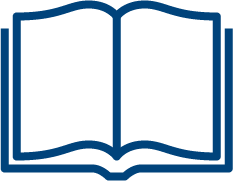 Solutions
Connections
Insights
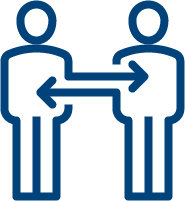 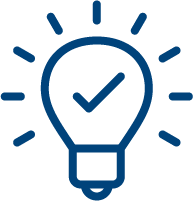 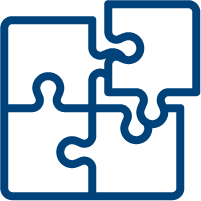 39
Our Organization and Brands
In accepting this report, participants acknowledge that LIMRA has compiled this information for the exclusive home office use of participating companies. Any other use, republication or distribution of by-company results (other than the participant’s own results) without LIMRA’s written permission is prohibited. Companies participating in the survey may include in marketing material or advertising a comparison of their company results to survey results as a whole. In particular, they may include statistics such as their company’s market share, ranking or growth rate relative to the overall survey results and similar statistics. Reference to LIMRA may be included only as a standard footnote and cited as the source of the data. LIMRA’s name may not be included in the body of the text without the express written consent of a LIMRA officer.
40